Занятие 3
Вода – растворитель. 
Очищение воды.
Задачи:
выявить вещества, которые растворяются в воде;
познакомить со способом очистки воды - фильтрованием;
закрепить знания о правилах безопасного поведения при работе с различными веществами.
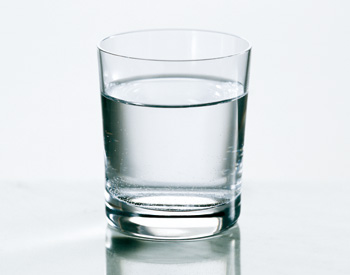 Что произошло с водой после смешивания?
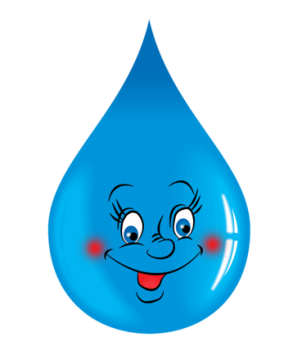 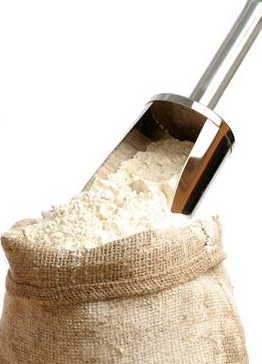 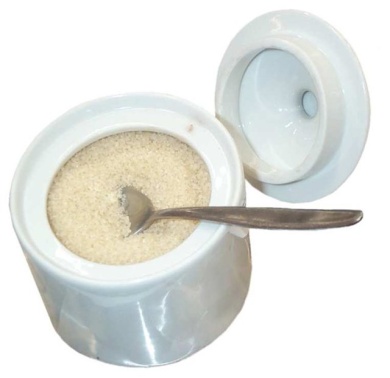 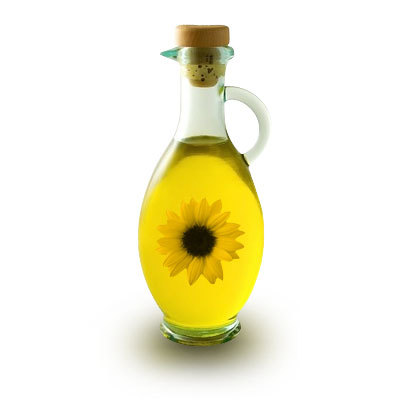 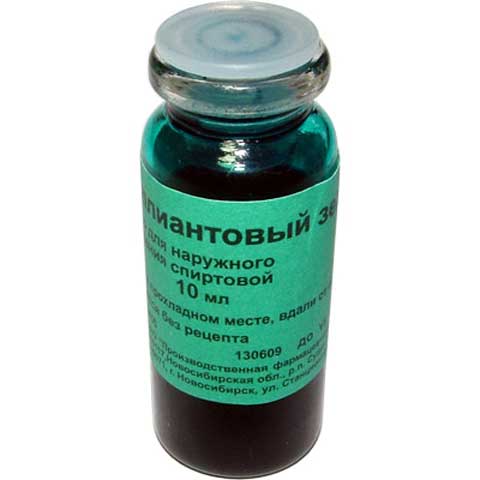 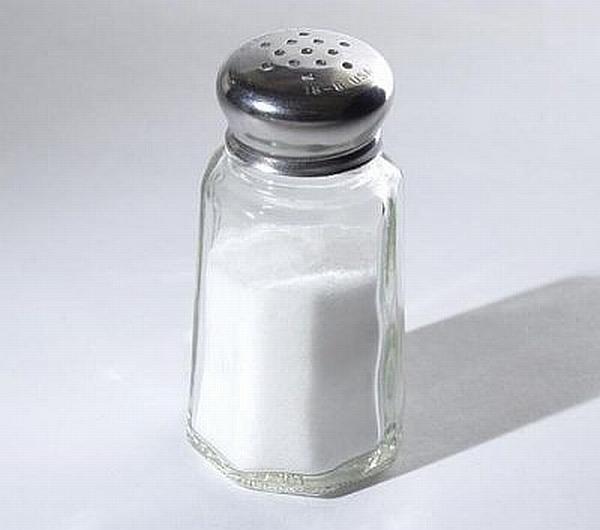